Introduced by Dr. Gloria Ladson-Billings and further developed by Geneva Gay
culturally responsive teaching is a strengths-based approach
Rather than focusing on real and perceived deficits, educators are challenged to identify and leverage students’ strengths, cultures, lived experiences, and current societal issues
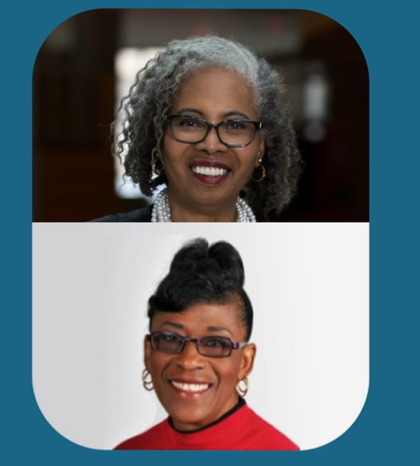 Why it is important for leaders to focus on Cultural Responsiveness
All schools benefit if we…..
Set high academic expectations, focusing on student assets and strengths.
Expand learning opportunities, incorporate performance styles 
Address implicit bias and systemic barriers 
Build cultural competence of students and staff 
Empower students to engage in their education by increasing their sense of belonging and connectedness
IMPLICIT BIAS DEFINED
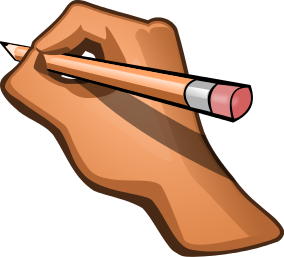 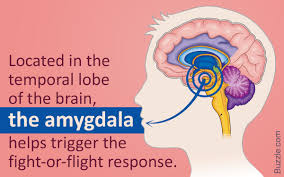 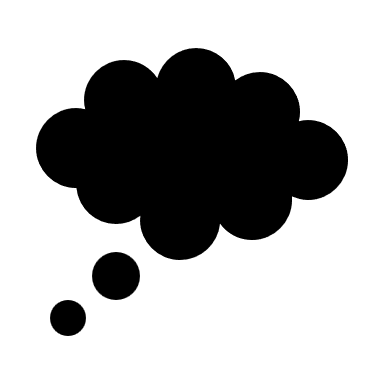 As a leader of adults and students, am I aware of my own cultural Len and biases that leave others behind or create barriers to education and/or cause low moral with those I lead or work with?
Thinking Job Question
What Do Great Leaders Do?
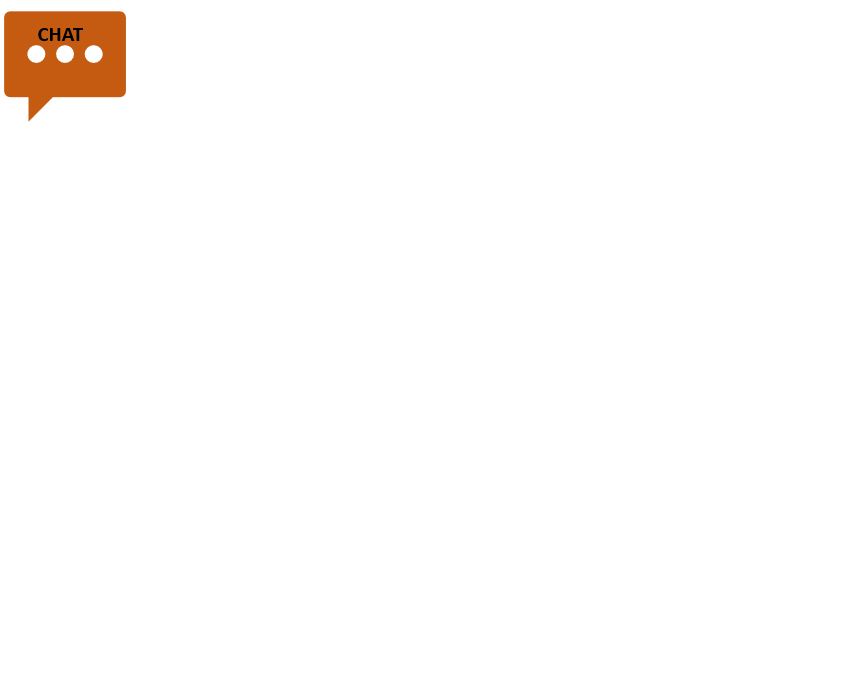 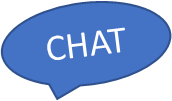 THE $100 RACE
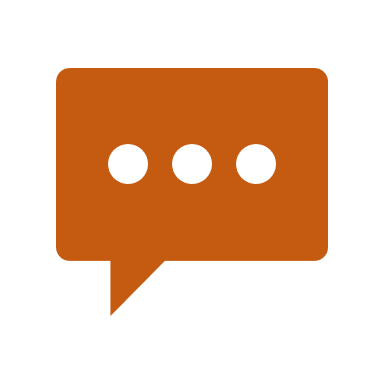 CHAT
CULTURALLY RESPONSIVE LEADER
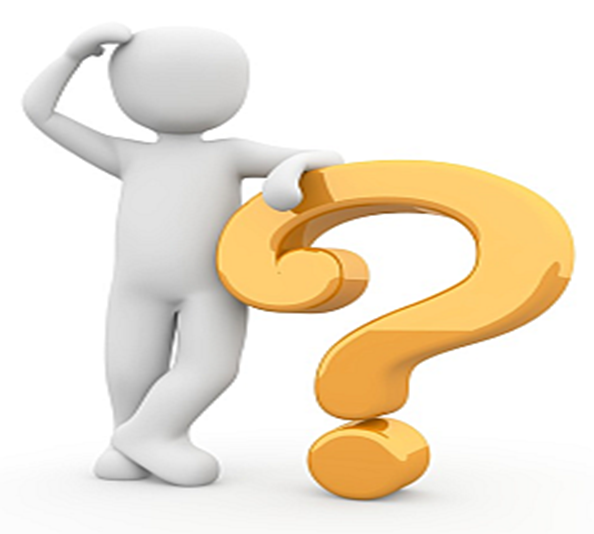 CHAT
Talk
CULTURALLY RESPONSIVE LEADER
12
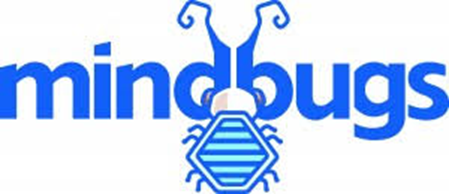 HIDDEN BIASES
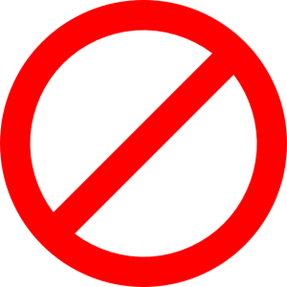 Culture Developer - Creates a strong culture where learning thrives and habits for success are developed.
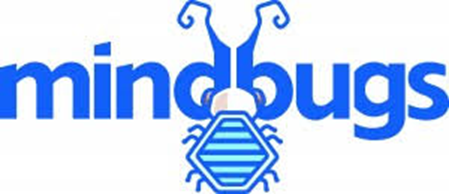 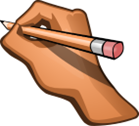 Ant 
Spider 
Feelers
Web
Fly 
Poison 
Slimy
Crawl
Bee
Wing 	
Bug
Small
Bite
Fright
Wasp
Creepy
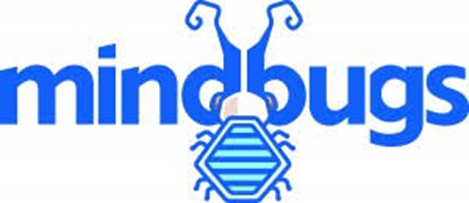 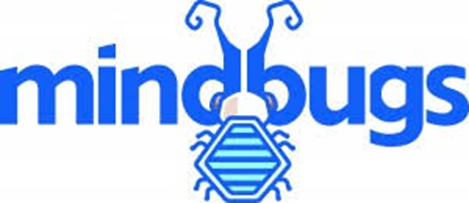 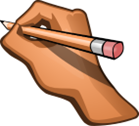 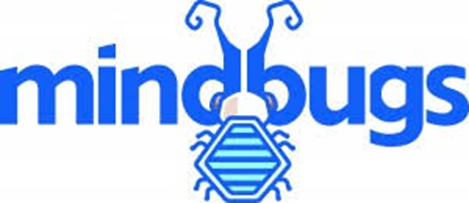 Words that should have been copied in blue: 

Maple  Ant  Poison  Fly  Stem  Berry  Feelers  Slimy  Birch  Wing  Leaves  Tree Roots  Bite  Web  Bug  Small  Oak  Crawl Acorn  Wasp  Branch  Insect  Bee  Willow Fright  Spider  Pine  Creepy

Do you have False Memory Mindbug ?
Measuring Your Biases
An effective way to begin the process of engaging with implicit biases on a conscious level is to identify those biases. The Implicit Association Test (IAT) can be a helpful way to start the process. Select an Implicit Association Test based on an area you are interested in exploring.
*Link will be listed in chat at the end of webinar to explore later.
Overcoming
Introspection: Set aside time to understand your biases 
Mindfulness: Once you understand the biases you hold, be mindful that you’re more likely to give in to them when you’re under pressure or need to make quick decisions.
Perspective-Taking: If you think you may be stereotyping people or groups, imagine what it would feel like for others to stereotype you.
Learn to Slow Down: Before jumping to conclusions about others, remind yourself of positive examples of people 
Individualization: Remind yourself that all people have individual characteristics that are separate from others within their group
Check Your Messaging: Instead of telling yourself that you don’t see people based on their color, class, or sexual orientation, learn to use statements that embrace inclusivity. 
Institutionalize Fairness: Learn to embrace and support diversity. 
Take Two: Overcoming biases takes time.
IDENTITY DIMENSIONS ACTIVITY
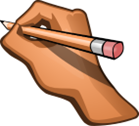 Identity Dimensions
Age
Sexual Orientation
Physical Characteristics
Economic Class
Favorite Foods
Preferred Sports; participant of viewing
Identity Dimensions
Gender
Race and Ethnicity
Languages spoken
Interest & Hobbies
Religion/Spiritual Beliefs
Family
Preferred Types of Music
Use the identity Dimension  to Complete
Think about….
Things that are most important to my personal identity.
Things that are less important to my personal identity.
Which of these characteristics are visible, and which are invisible?
Create a culturally responsive climate
FOSTER RELATIONSHIPS - between district leadership and staff

BUILD TRUST FIRST -Build trust and establish relationships prior to providing professional 
     development. 

BE TRANSPARENT- about the reasons for professional development and create a thriving, 
     culturally responsive professional learning community. 

KNOW YOUR DISTRICT AND YOUR BUILDING - whether using an external consultant or a        
qualified district staff member, devote sufficient time to learn about your district  
    characteristics, needs, and interests.
 
ENGAGE STAKEHOLDERS– develop partnerships with students, families, and community members to provide opportunities for voices to be heard

USE DATA TO PROMOTE EQUITY IN SCHOOL DISPLINE - leaders can review their own discipline data, disaggregated by racial/ethnic groups, to understand opportunities and challenges related to equity in discipline within their own schools.
Conclusion
Culturally responsive leadership improves learning outcomes and student discipline. The work of educational leaders is to ensure that teachers have the knowledge and skills necessary to ensure that every student receives the highest quality instruction every day. When educational leaders lack cultural understanding, they may react defensively in the face of diversity to maintain the status quo.
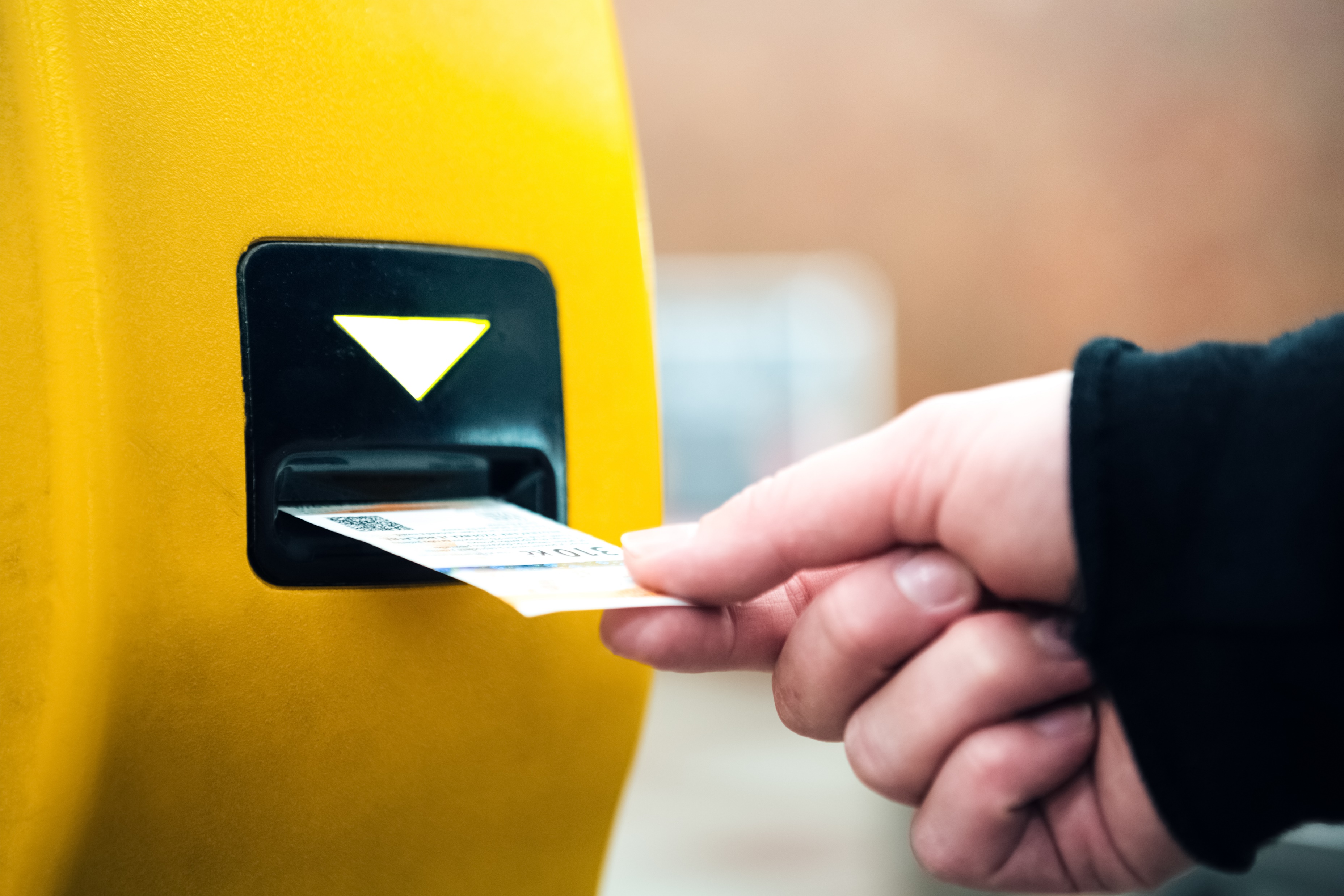 EXIT Ticket
Think about opportunities to engage in at least 1 activity on your campus that creates an atmosphere of safety that encourages the social, emotional and physical well-being of staff and students.
Q&A
What qualities do culturally responsive schools, classrooms, and teachers have?

What immediate, short-term, and long-term goals for culturally responsive can be set at the school, classroom, and teacher levels?

How does implicit bias manifest itself in schools? How do school leaders raise awareness of implicit bias among staff members to reduce unwanted disparities?